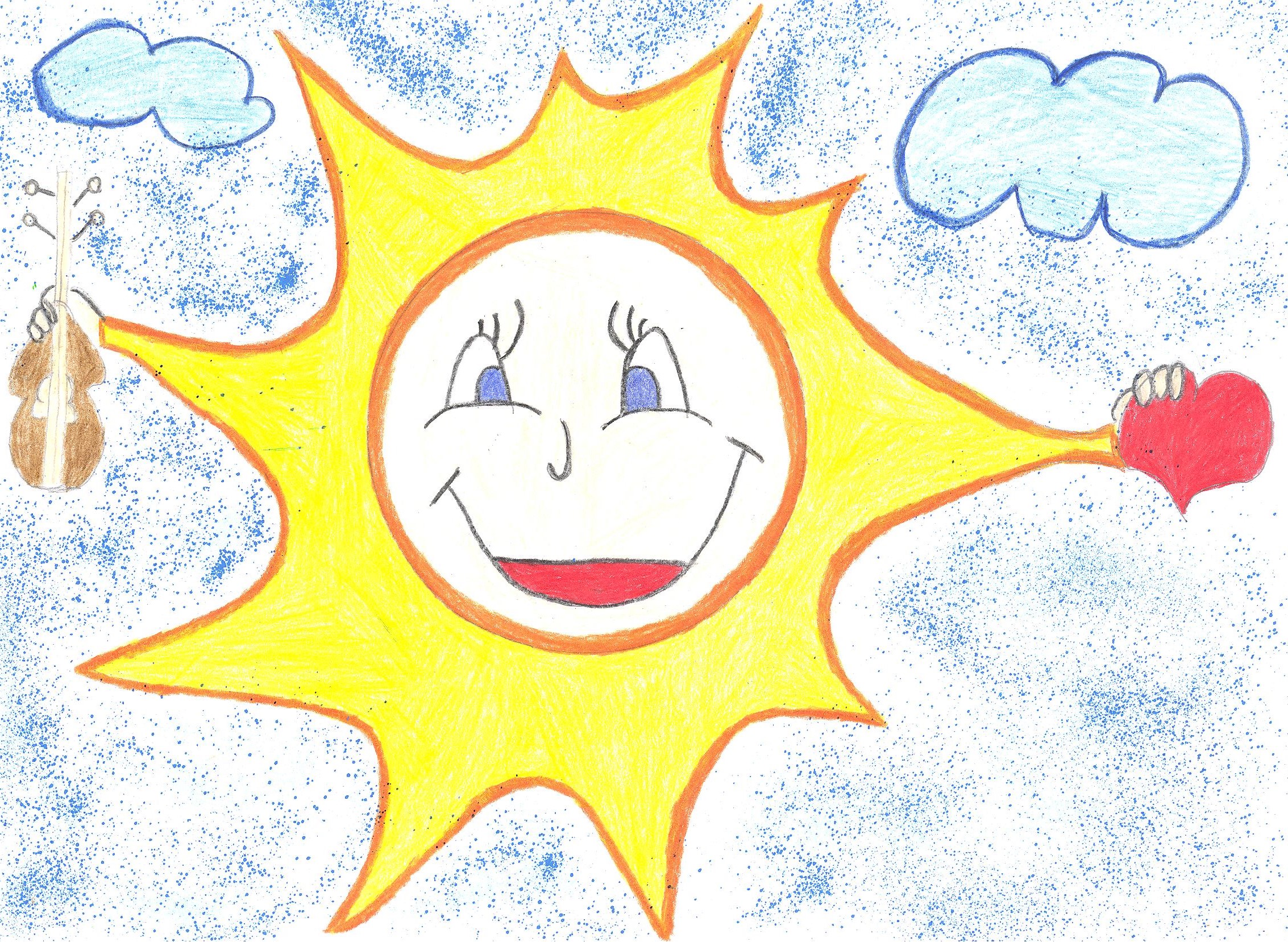 CHILDREN OF THE SUN (Audio Preschool Version in Romani)
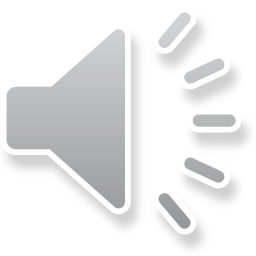 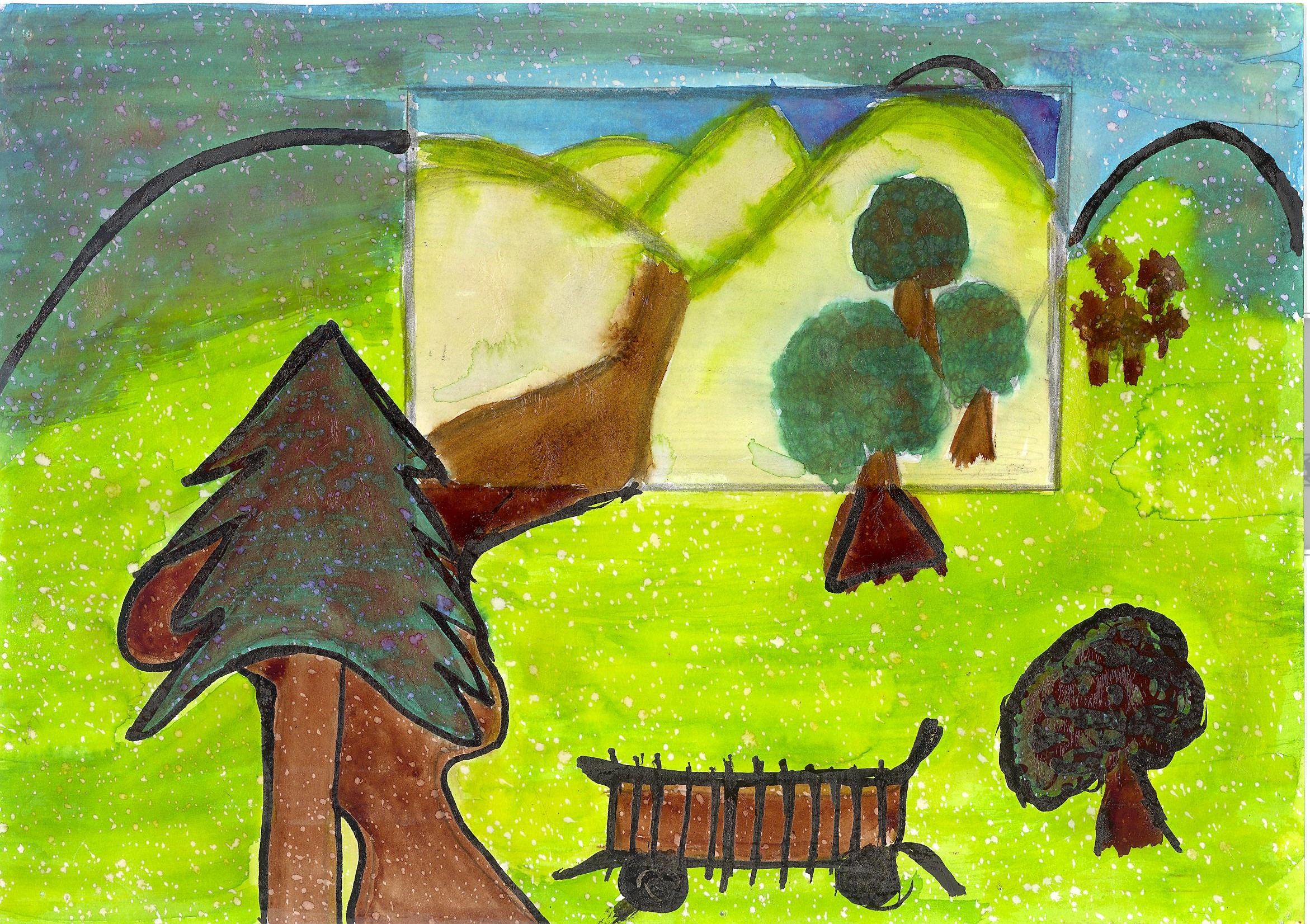 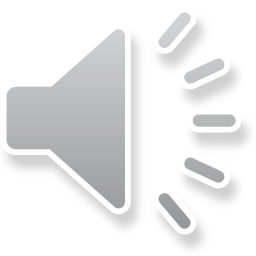 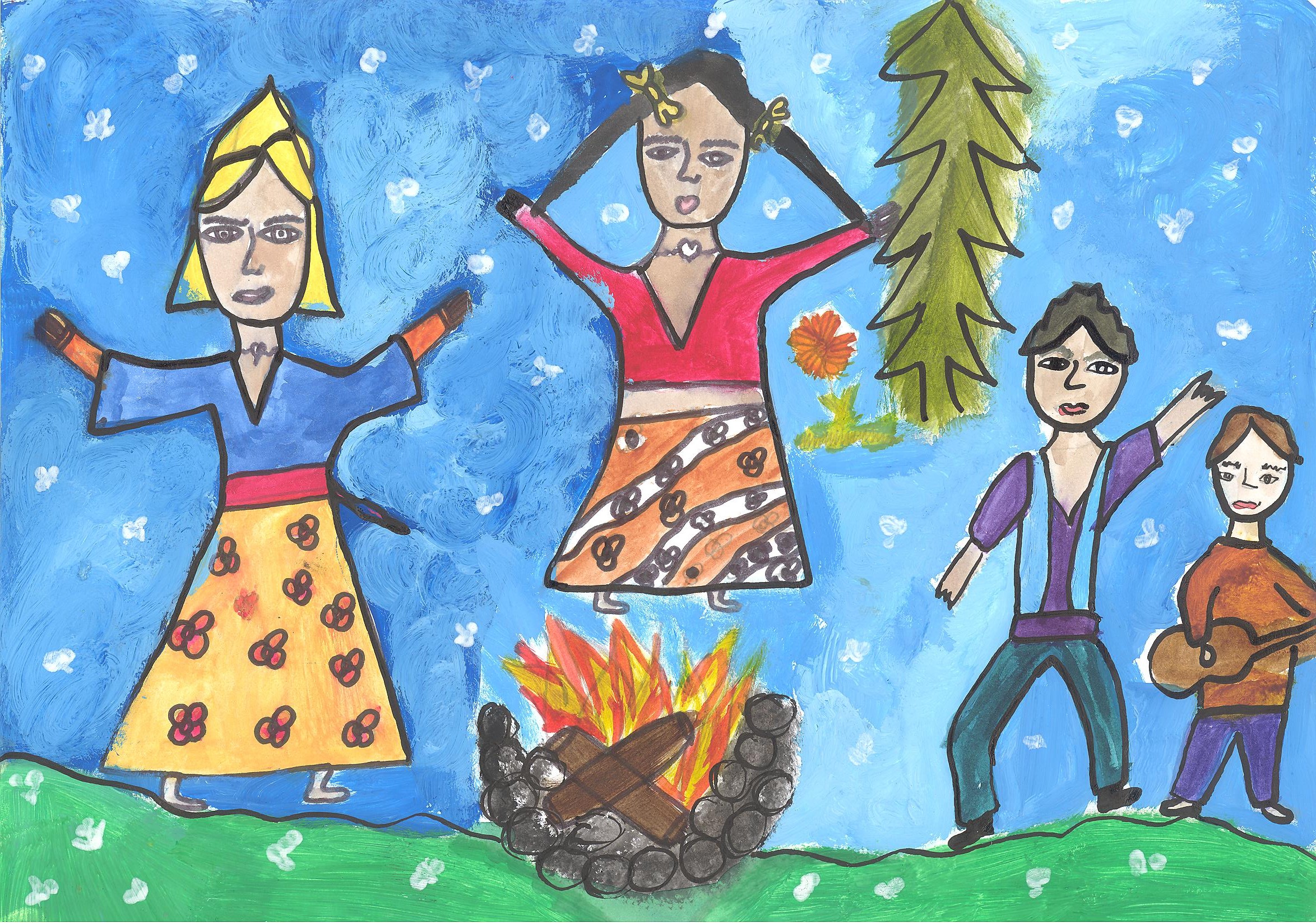 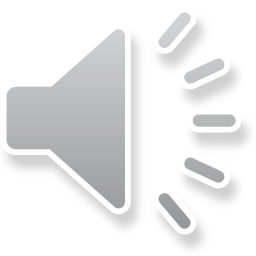 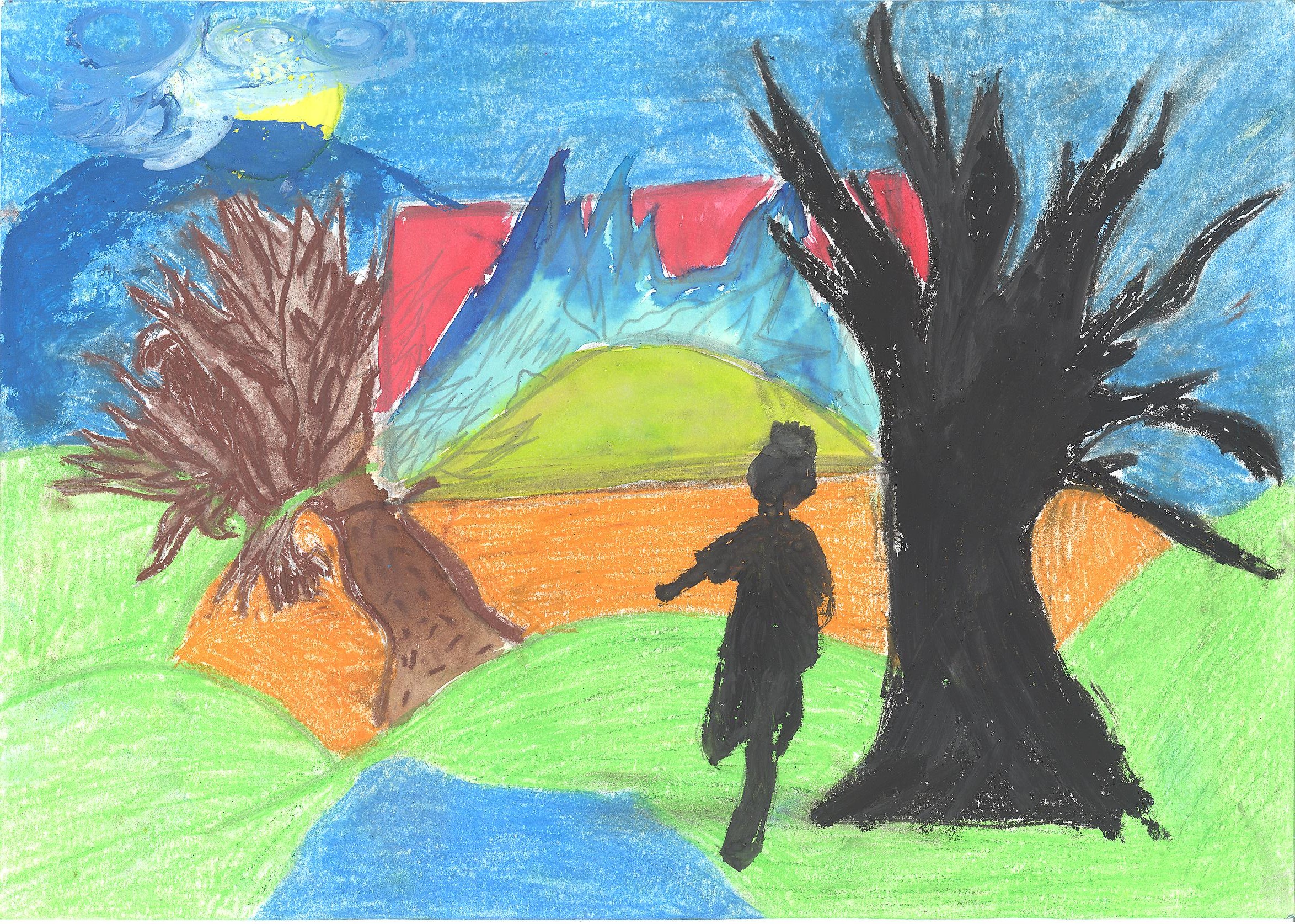 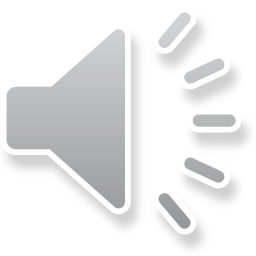 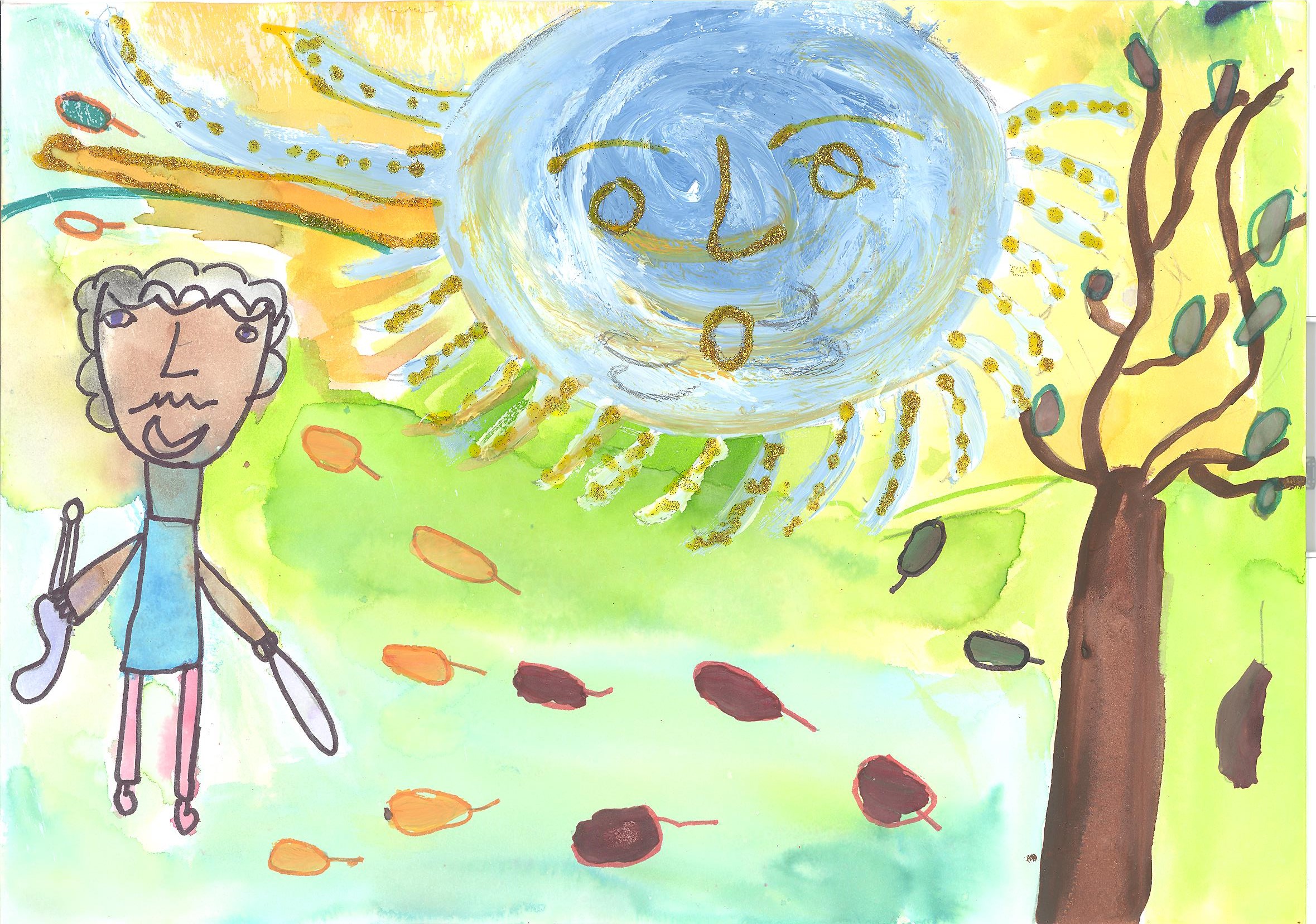 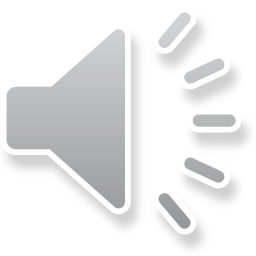 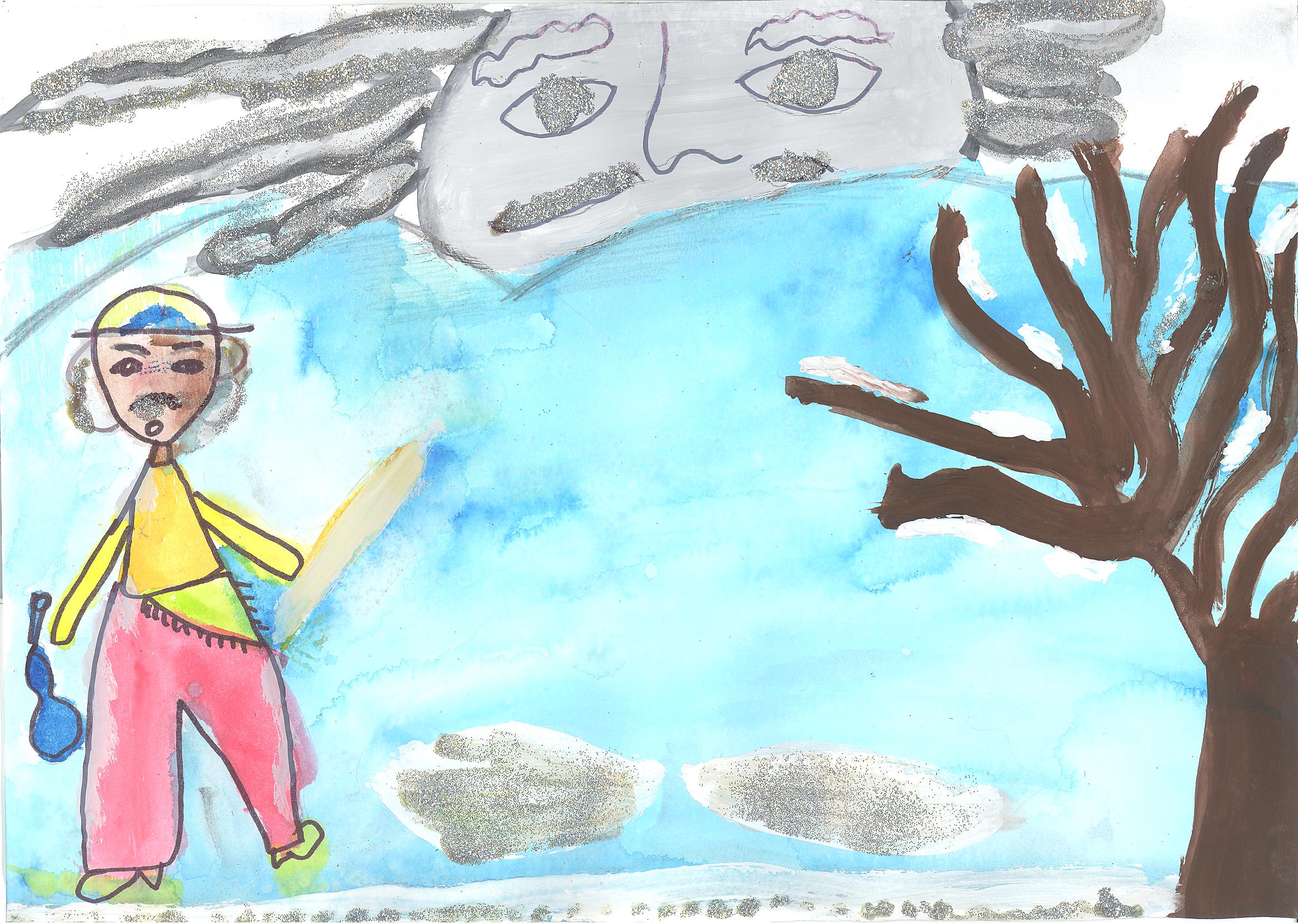 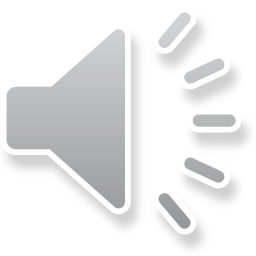 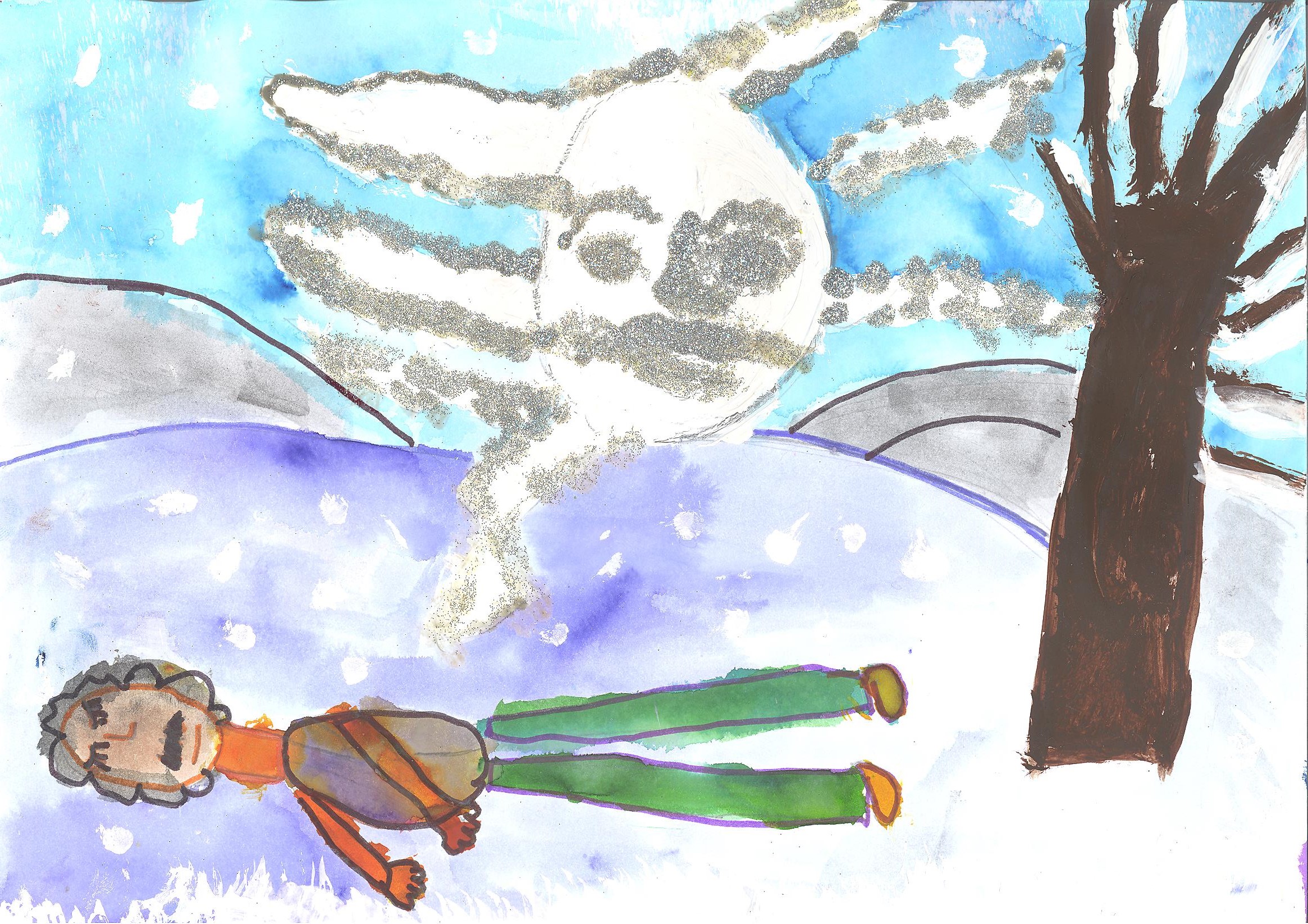 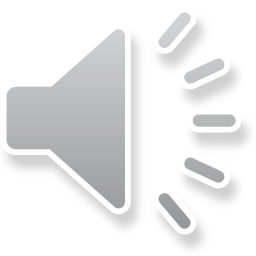 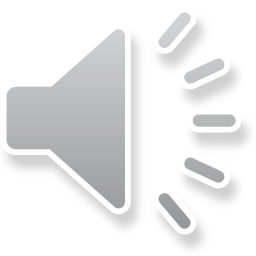 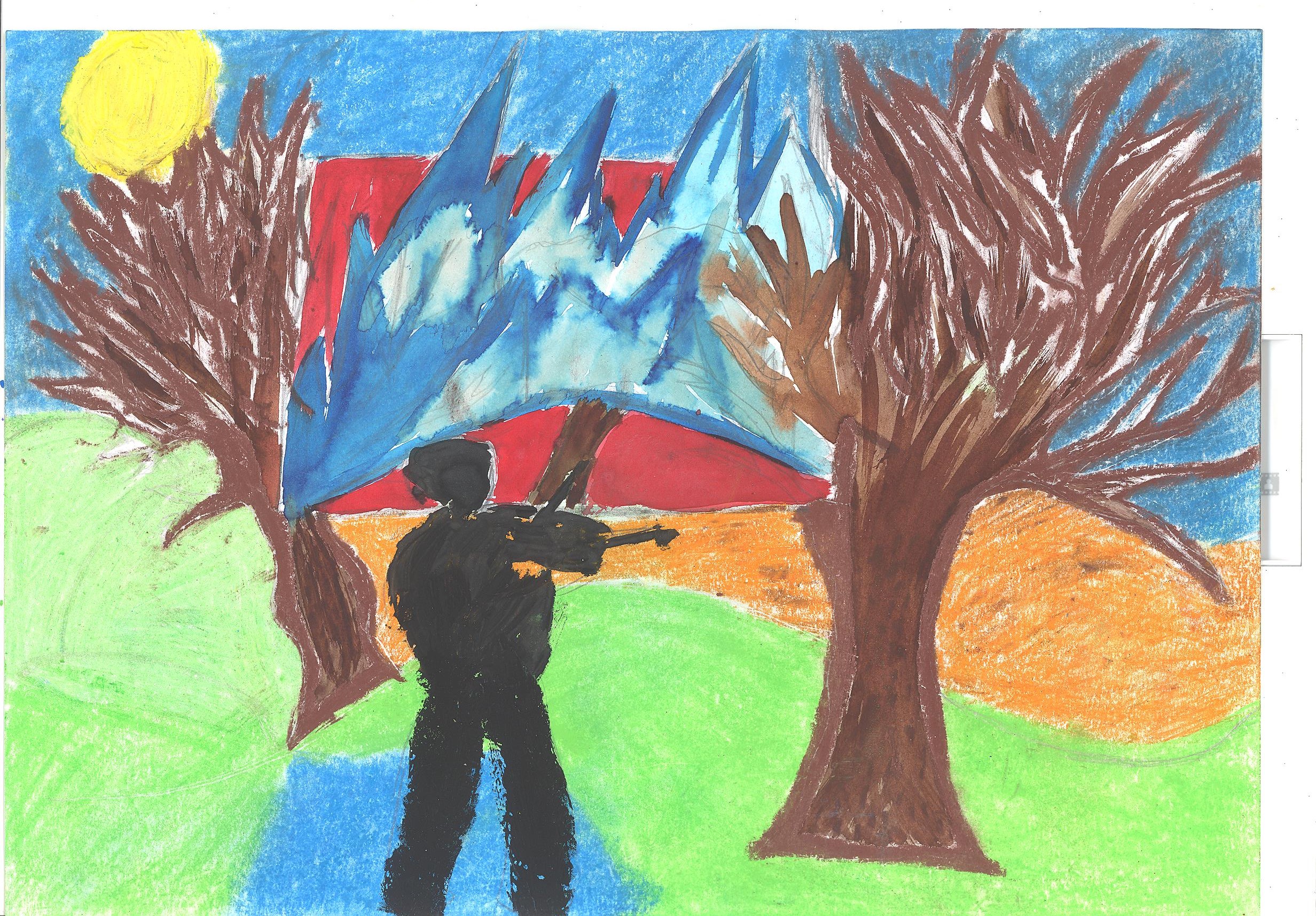 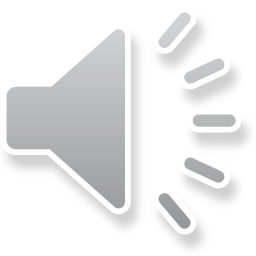 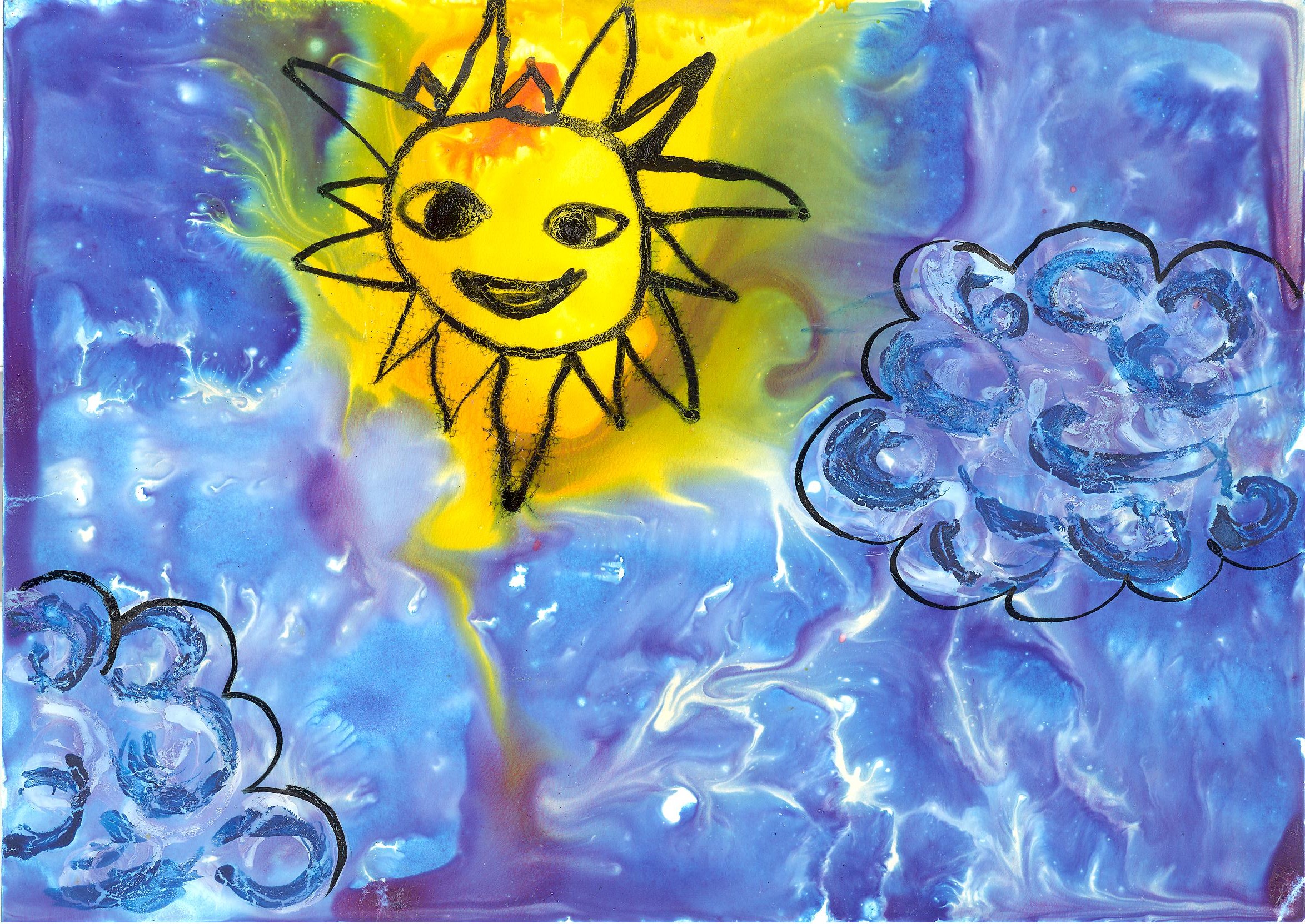 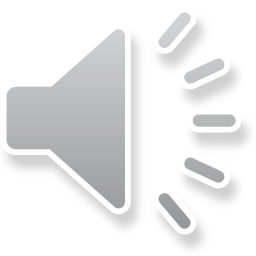 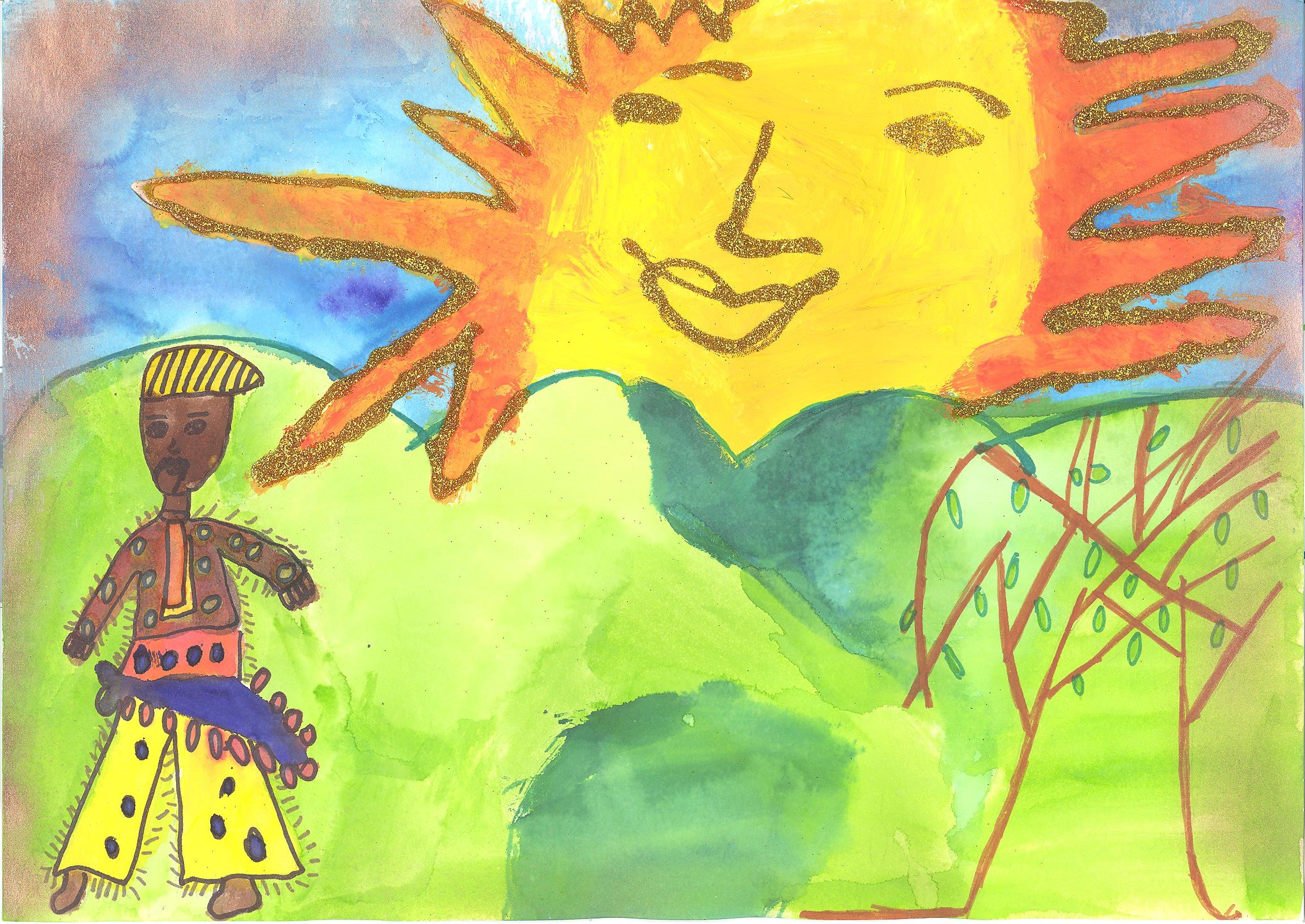 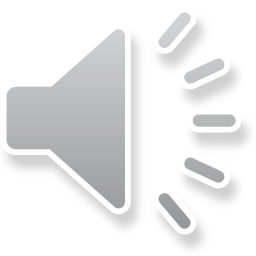 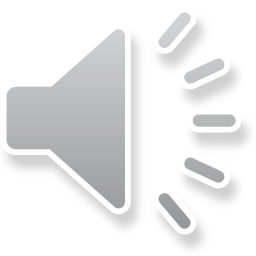 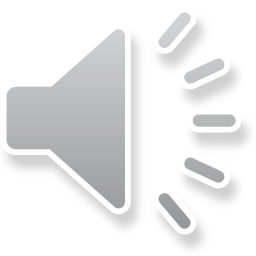 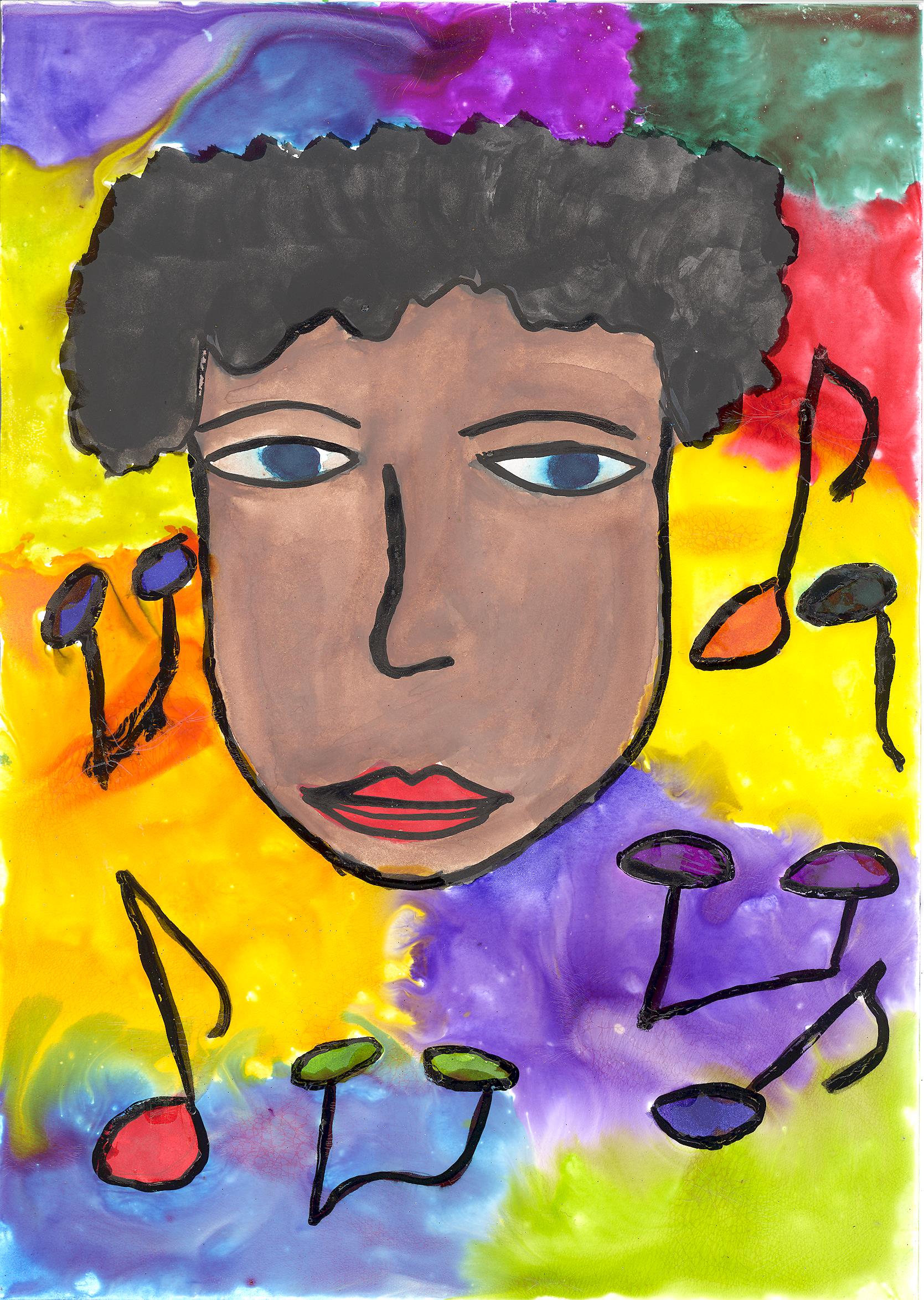 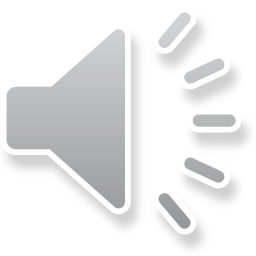